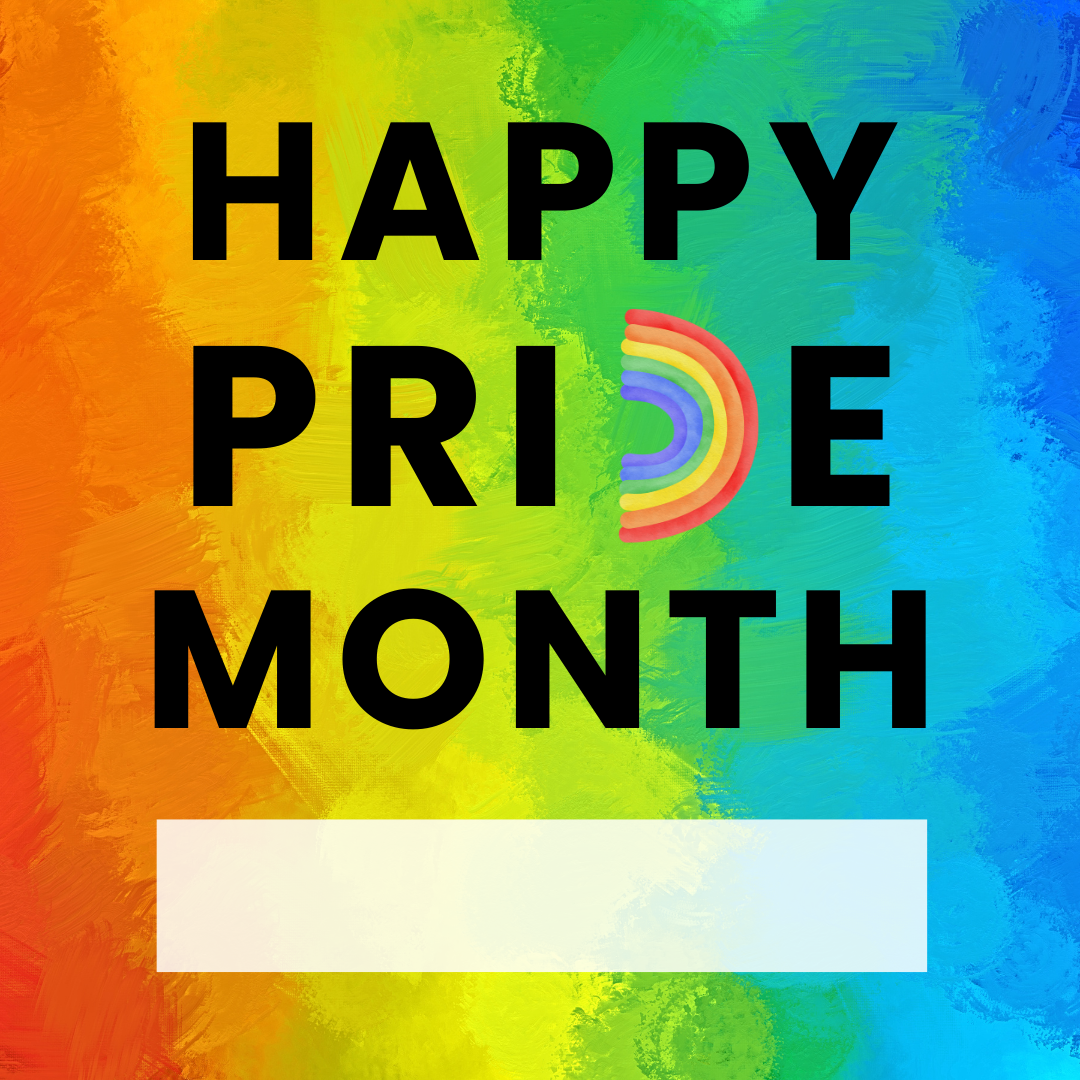 Agent Name | Phone | Website
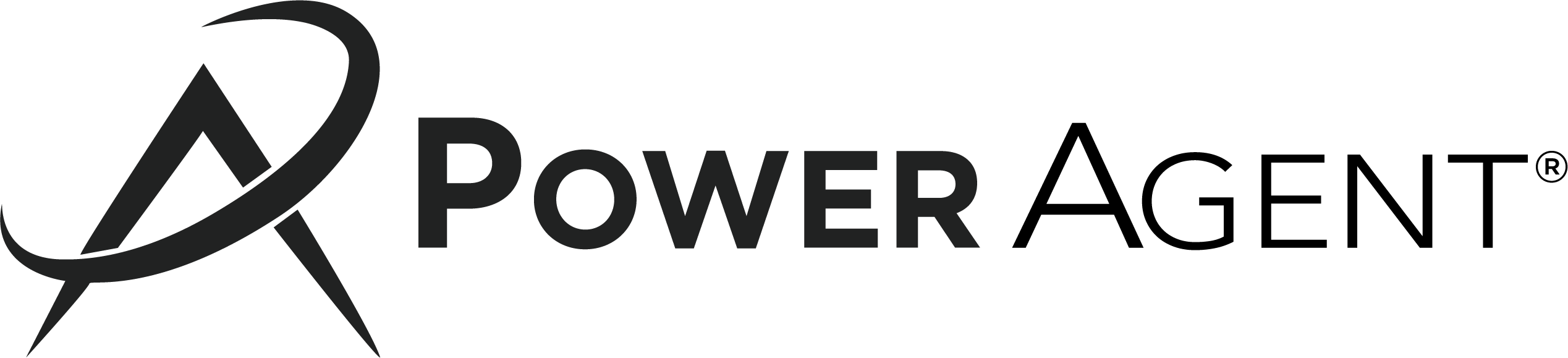